МБОУ «Цивильская СОШ №1 им М.В. Силантьева» г. Цивильск Чувашской Республики
Добро пожаловать 
в Витаминляндию!
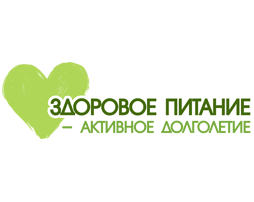 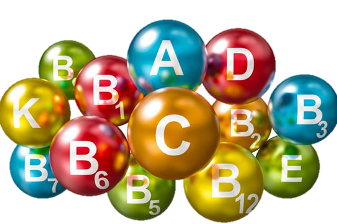 Лекция  для учащихся 4-7 классовРабота выполнена в рамках участия во ВСЕРОССИЙСКОЙ АКЦИИ«ЗДОРОВОЕ ПИТАНИЕ - АКТИВНОЕ ДОЛГОЛЕТИЕ»Автор Андрей Александров, 5 В классРуководительО.М. Степанова2019
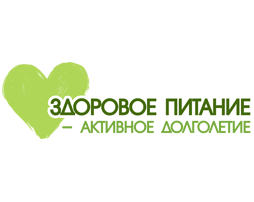 Витамин А — содержится в рыбе, морепродуктах, абрикосах, печени, моркови, сладком перце, зеленом луке, щавели, шпинате, зелени, плодах черноплодной рябины, шиповника и облепихи.
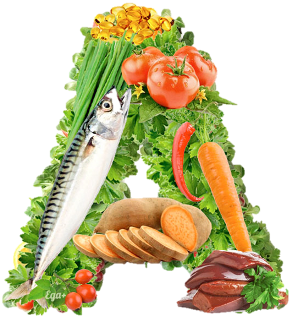 Витамин А обеспечивает нормальное состояние кожи и слизистых оболочек, улучшает зрение, улучшает сопротивляемость организма в целом.
Витамин B1 — находится в рисе, овощах, птице. Витамин B2 — находится в молоке, яйцах, брокколи.
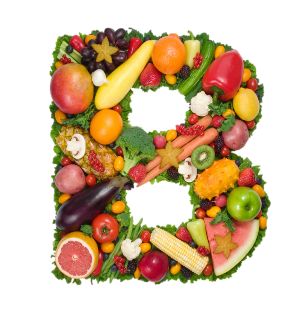 Витамин В1  укрепляет нервную систему, память, улучшает пищеварение. Витамин В2 укрепляет волосы, ногти, положительно влияет на состояние нервов.
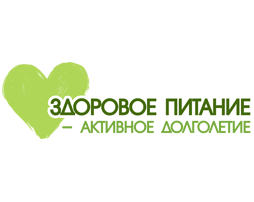 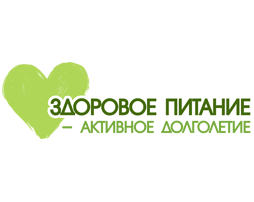 Витамин РР — в хлебе из грубого помола, рыбе, орехах, овощах, мясе, сушеных грибах, Витамин В6 — в цельном зерне, яичном желтке, капусте, картофеле, томате, шпинате, моркови, кукурузе, фасоли...
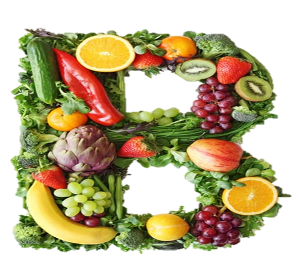 Витамин РР регулирует кровообращение и уровень холестерина. Витамин В6 благотворно влияет на функции нервной системы, печени, кроветворение.
6
Где живет витамин В7? Это биотин, кстати.  Его источники: Растительные - арахис, бобы соевые, горошек зеленый сухой, капуста белокочанная, лук сухой, рис и рисовые отруби, пшеница, яблоки, шпинат.
Животные источники: печень говяжья и свиная, сгущённое молоко, яичный желток, говяжье сердце, свинина, телятина, лосось, сардины, палтус.
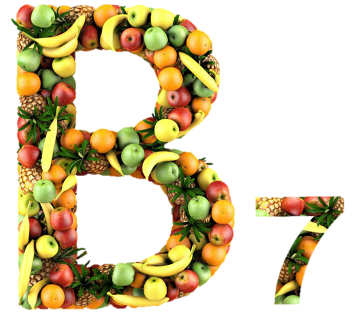 Биотин называют “витамином красоты” благодаря его положительному воздействию на состояние волос, кожи и ногтей. Биотин                             регулирует уровень                      сахара в крови.
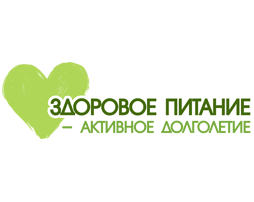 Витамин B12 — в мясе, сыре, продуктах моря. Фолиевая кислота — в савойской капусте, шпинате, зеленом горошке.
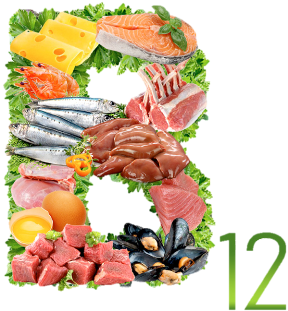 Витамин В12 способствует кроветворению, стимулирует рост, благоприятно влияет на состояние центральной и периферической нервной системы. Фолиевая кислота                                необходима для роста и нормального кроветворения.
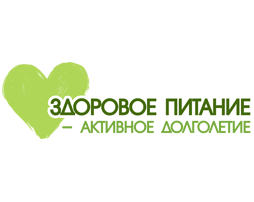 Витамин С — в шиповнике, сладком перце, помидорах, черной смородине, облепихе, цитрусовых.
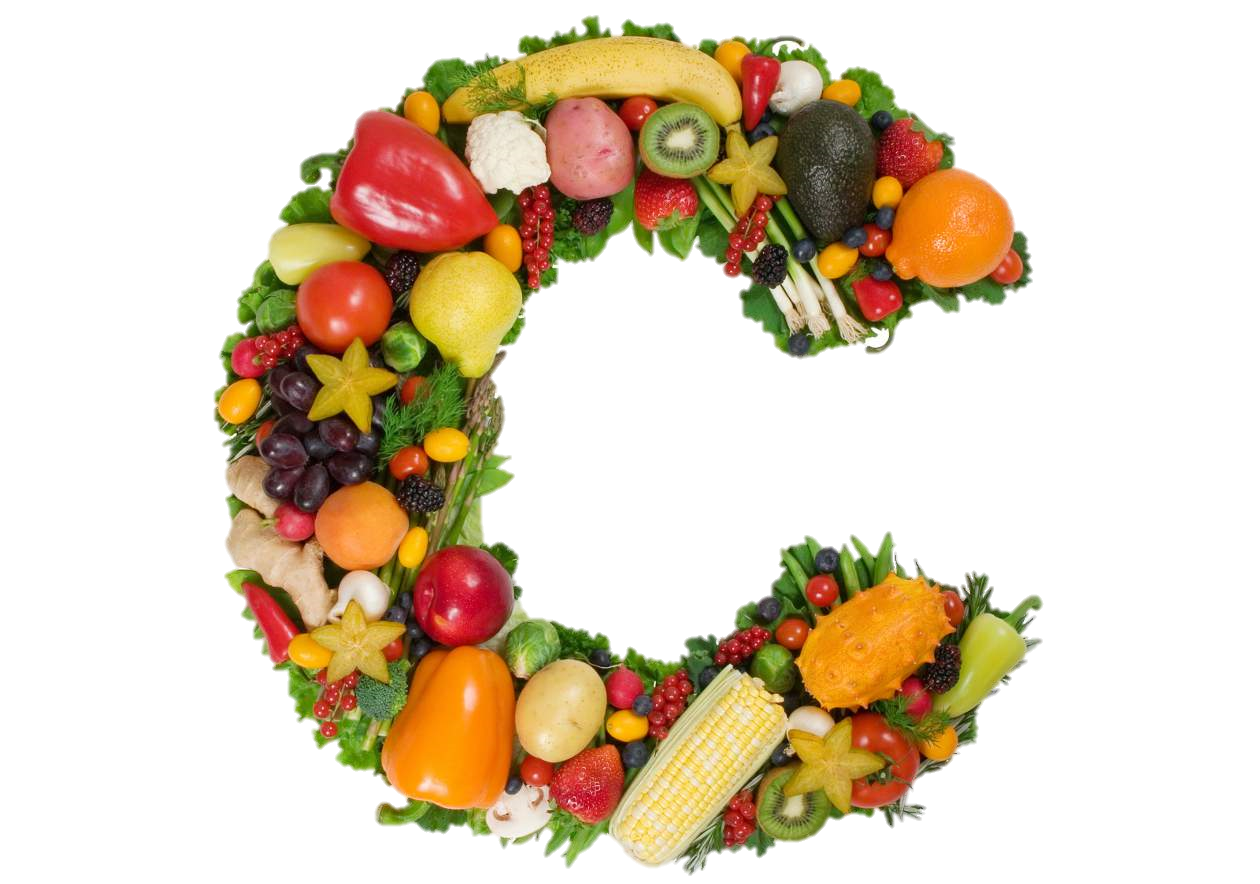 Витамин С полезен для иммунной системы, соединительной ткани, костей, способствует заживлению ран.
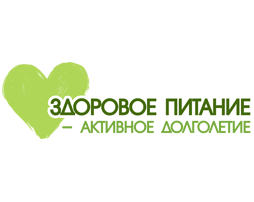 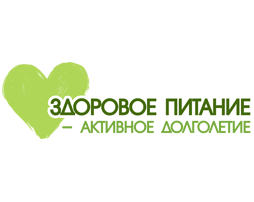 Витамин D содержится в печени рыб, икре, яйцах.
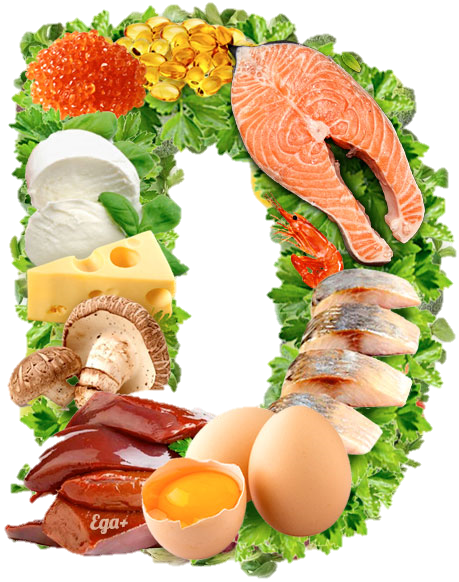 Витамин D обеспечивает нормальный рост и развитие костей, предупреждает развитие рахита и остеопороза, повышает иммунитет, необходим для функционирования щитовидной железы и нормальной свертываемости крови,  препятствует росту раковых и клеток.
Витамин Е содержится в орехах и растительных маслах, проращенных зернах пшеницы, в печени, в овсяной и гречневой крупах.
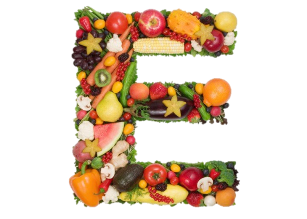 Витамин Е защищает клетки от свободных радикалов, влияет на функции половых и эндокринных желез, замедляет старение!
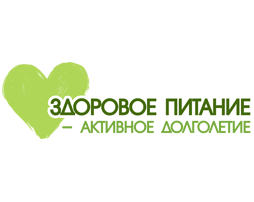 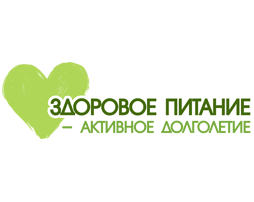 Вкусно вам покушать нынче 
От души желаю. 
Килограммов пусть вам лишних 
Яства не прибавят. 
Пусть насытят витамины, 
Микроэлементы. 
Лишь полезными пусть будут 
Пищи компоненты.
Источник:
Школьное питание  https://mmc26318.edusite.ru/p76aa1.html  
Приятного аппетита https://gifotkrytki.ru/photo/deti_kartinki/prijatnogo_appetita/10-0-3085
Витамин А https://edaplus.info/vitamins/vitamin-a.html
Витамины В https://yandex.com/collections/card/5bae299fefc696008e6a60e6/
Витамин С https://hronika.info/medicina/87808-vitamin-s-pravda-i-mify-o-ego-polze/
Витамин D https://edaplus.info/vitamins/vitamin-d.html
Витамин Е https://okeydoc.ru/vitamin-e-tokoferol-dlya-chego-neobxodimy-i-v-kakix-produktax-soderzhatsya/